ADATBÁZISAINK
MeRSZ
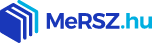 2023.02.13.
Készítette: Nagy Mária, Perjés Dorottya
Tartalomjegyzék
Általános tudnivalók
Kapcsolódás karhoz, tanszékhez
Dokumentumtípusok
Keresési, szűrési lehetőségek
Kiegészítő / extra funkciók
Szerzői profil / felhasználói fiók
Gyakorlati példák
Általános tudnivalók
A MeRSZ (Magyar Elektronikus Referenciaművek Szolgáltatás) az Akadémiai Kiadó online okoskönyvtára közel 900 magyar nyelvű kézikönyvet, szakkönyvet, felsőoktatási tankönyvet, jegyzetet tartalmaz teljes szöveggel, kereshető, jegyzetelhető, hivatkozható formában.  
A művek választéka évente 100-200 címmel bővül. 
A MeRSZ minden eszközön és környezetben egységes megjelenést nyújt.
Mobilapplikációval is működik.
Általános tudnivalók
Funkciók:
kényelmes keresési lehetőségek: keresés akár az összes mű teljes szövegében egyszerre
könyvjelzők, egyéni jegyzetek elhelyezése
dokumentum részek másolása vagy nyomtatása (böngészőből) — akár jegyzetekkel együtt 
testreszabható navigáció a kiadványokon belül (lapozás vagy görgetés)
hivatkozások kezelése és gyors beszúrása: a rendszer gombnyomásra felkínálja az adott szövegrész pontos bibliográfiai leírását három formátumban (Harvard, Chicago és APA), amely hivatkozásként bemásolható egy külső dokumentumba
Általános tudnivalók
Általános tudnivalók
Kapcsolódás karhoz, tanszékhez
Dokumentumtípusok
több mint 940 magyar nyelvű könyv teljes szöveggel (szakkönyvek)
folyóiratok: 
Magyar Tudomány (2017. októbertől - 2023) regisztráció nélkül szabadon elérhető
Archívuma (1840-től) REAL-J-ben   (MTA Könyvtárának Repozitóriumában) érhető el (és nem az AK Journals-ban). Erről a Mersz-ben nincs információ.
Akadémiai Értesítő (2021-től)
Keresési, szűrési lehetőségek
A kezdő oldalon egy általános keresőmezőt találunk, valamit tovább léphetünk más keresési funkciókhoz. Nincs lehetőség összetett keresésre.
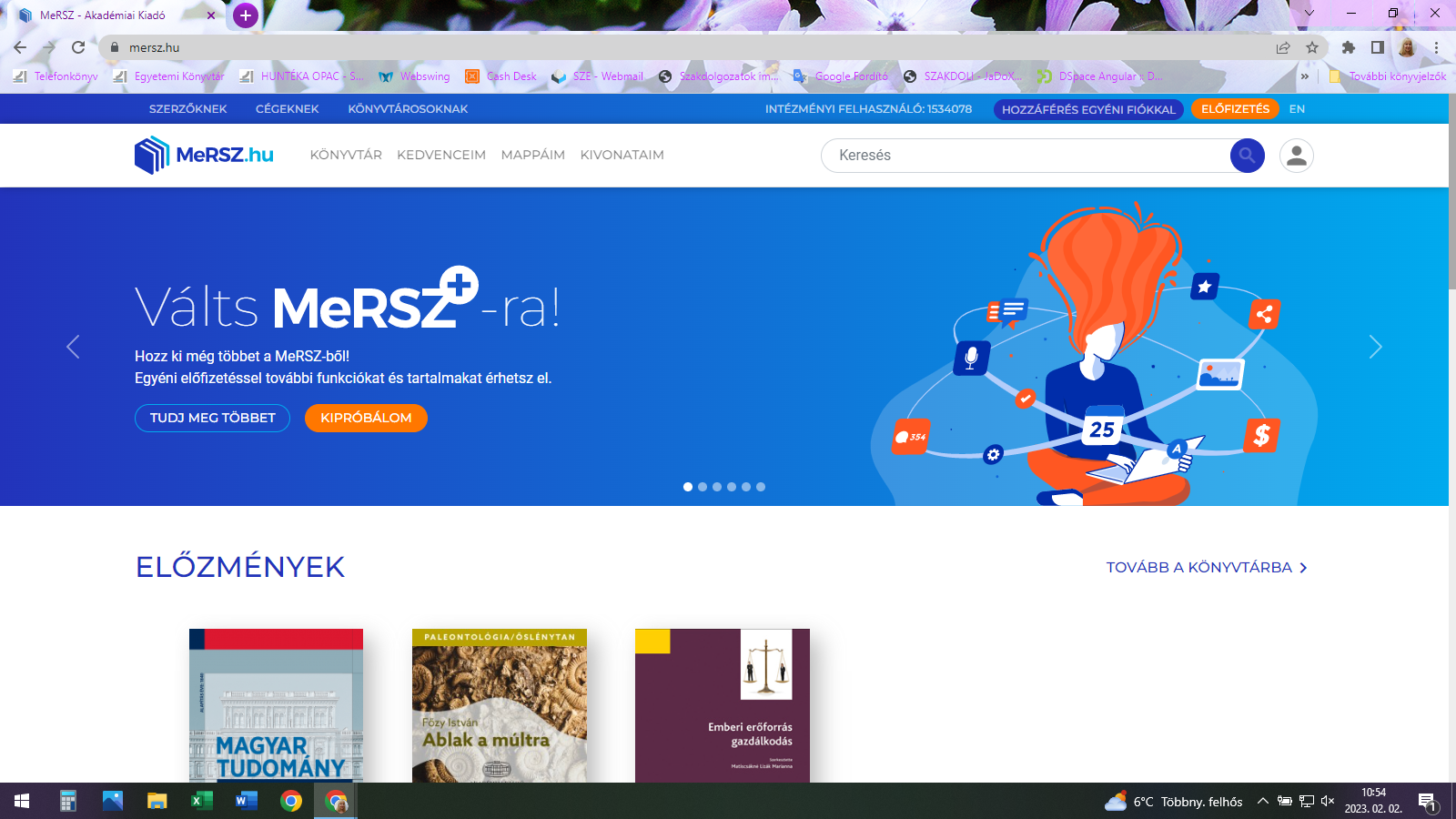 Keresési, szűrési lehetőségek
A “Könyvtár” menüpontra kattintva a könyvsorozatokat és folyóiratokat, valamint a könyveket jeleníti meg cím szerinti ABC rendben.
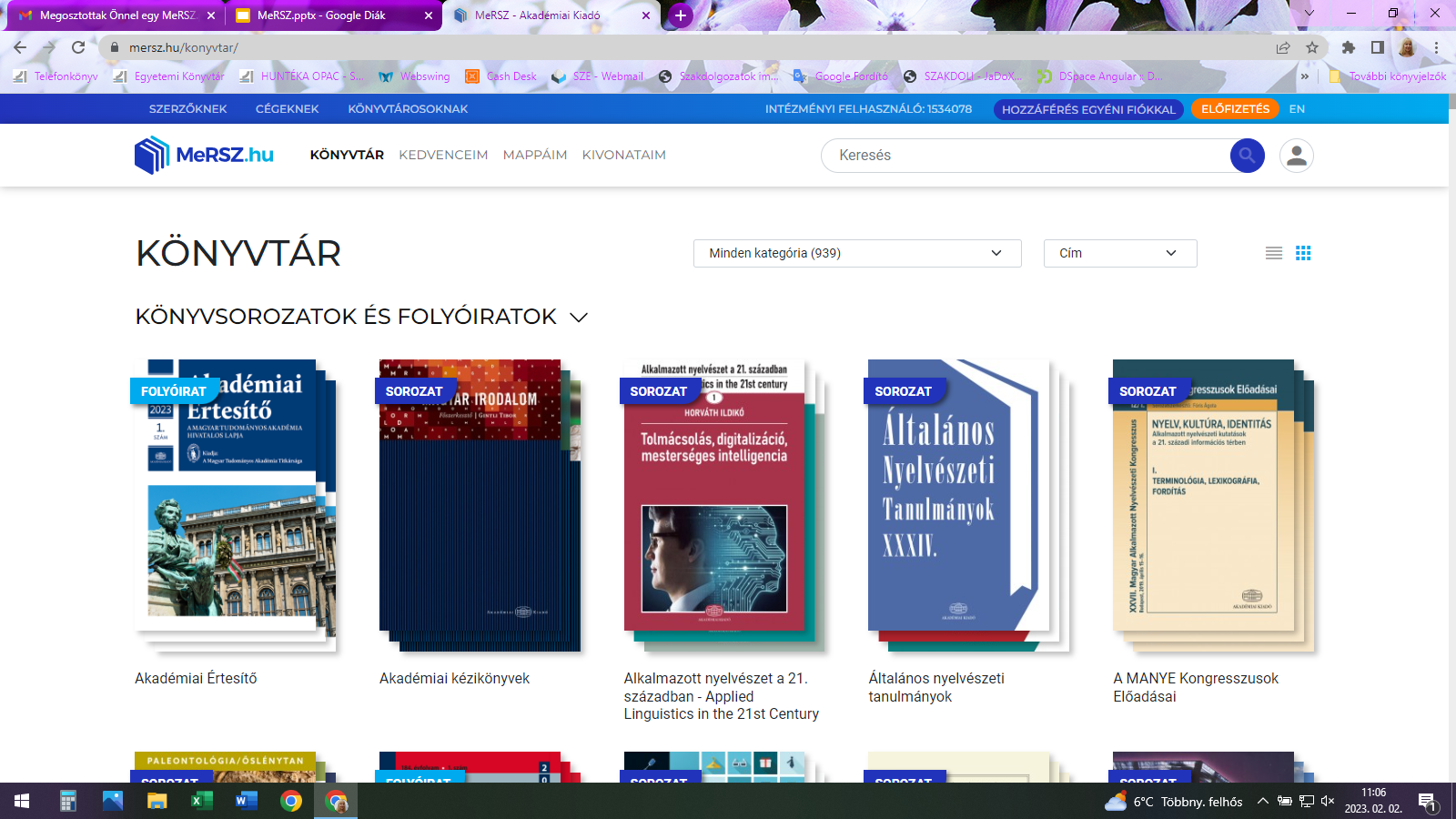 Keresési, szűrési lehetőségek
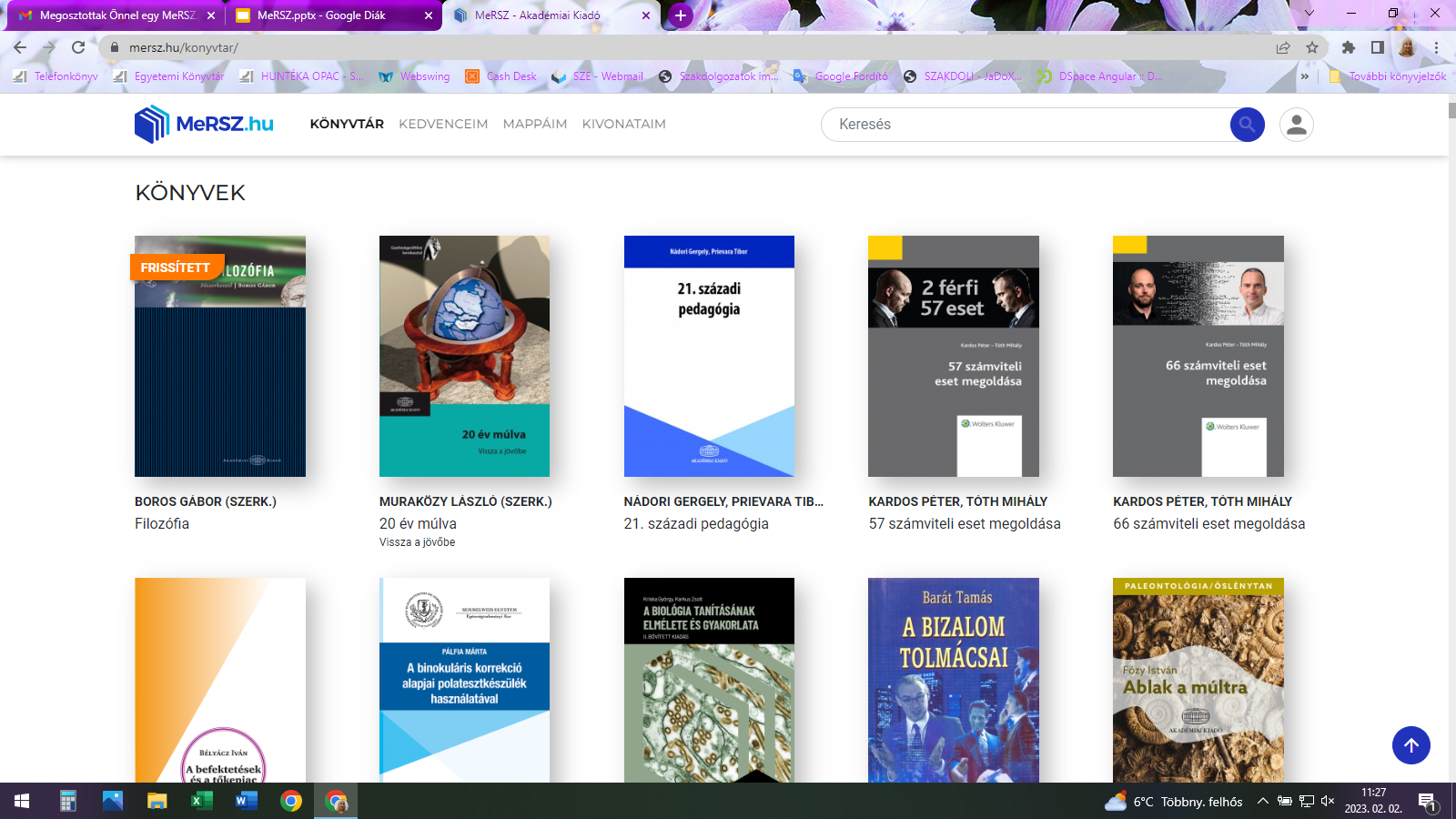 Keresési, szűrési lehetőségek
A találatok szűkítésére témakör szerint van lehetőség.
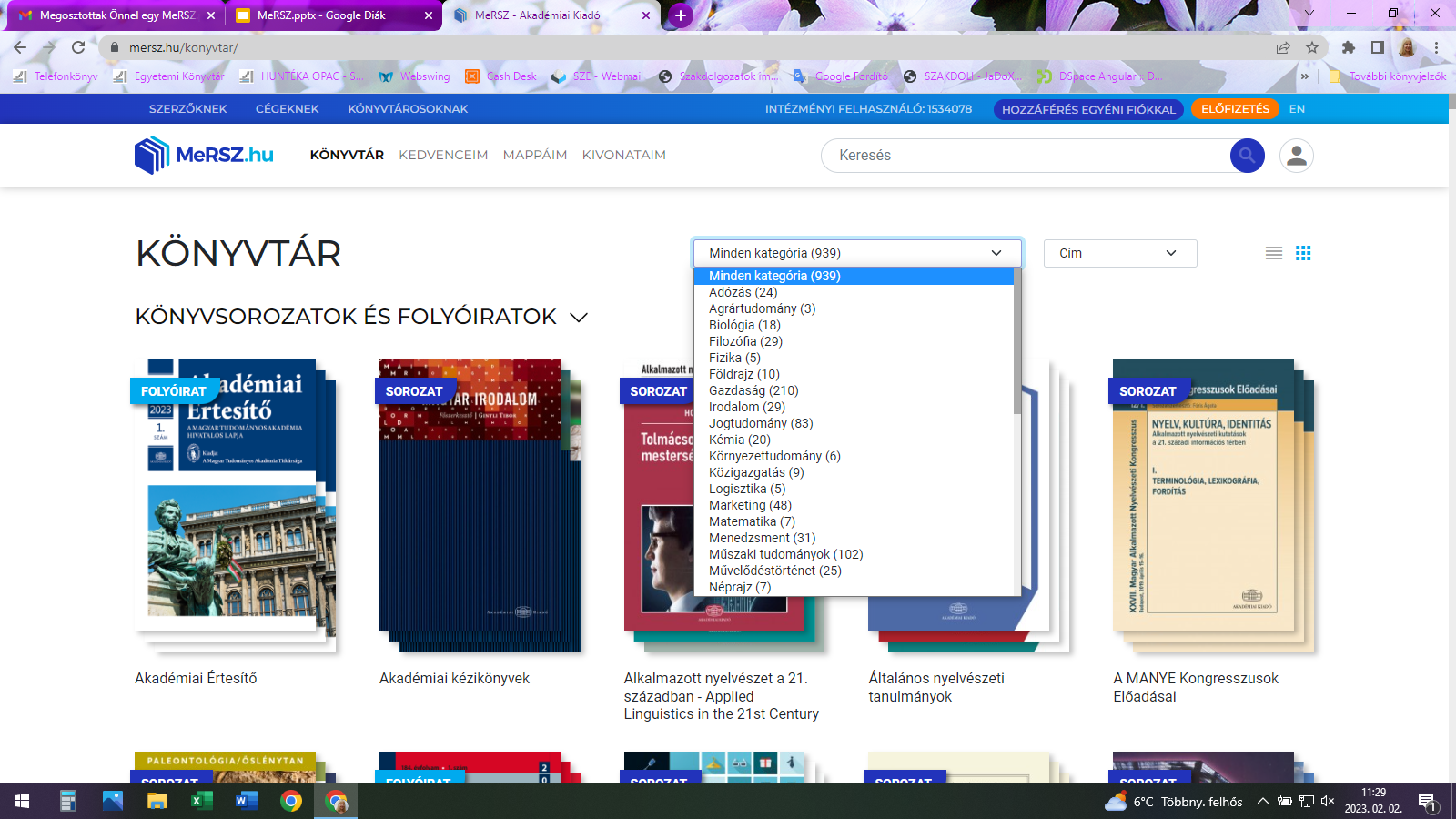 Keresési, szűrési lehetőségek
Meghatározhatjuk a találatok listázási feltételeit cím, olvasottság és a megjelenés ideje szerint.
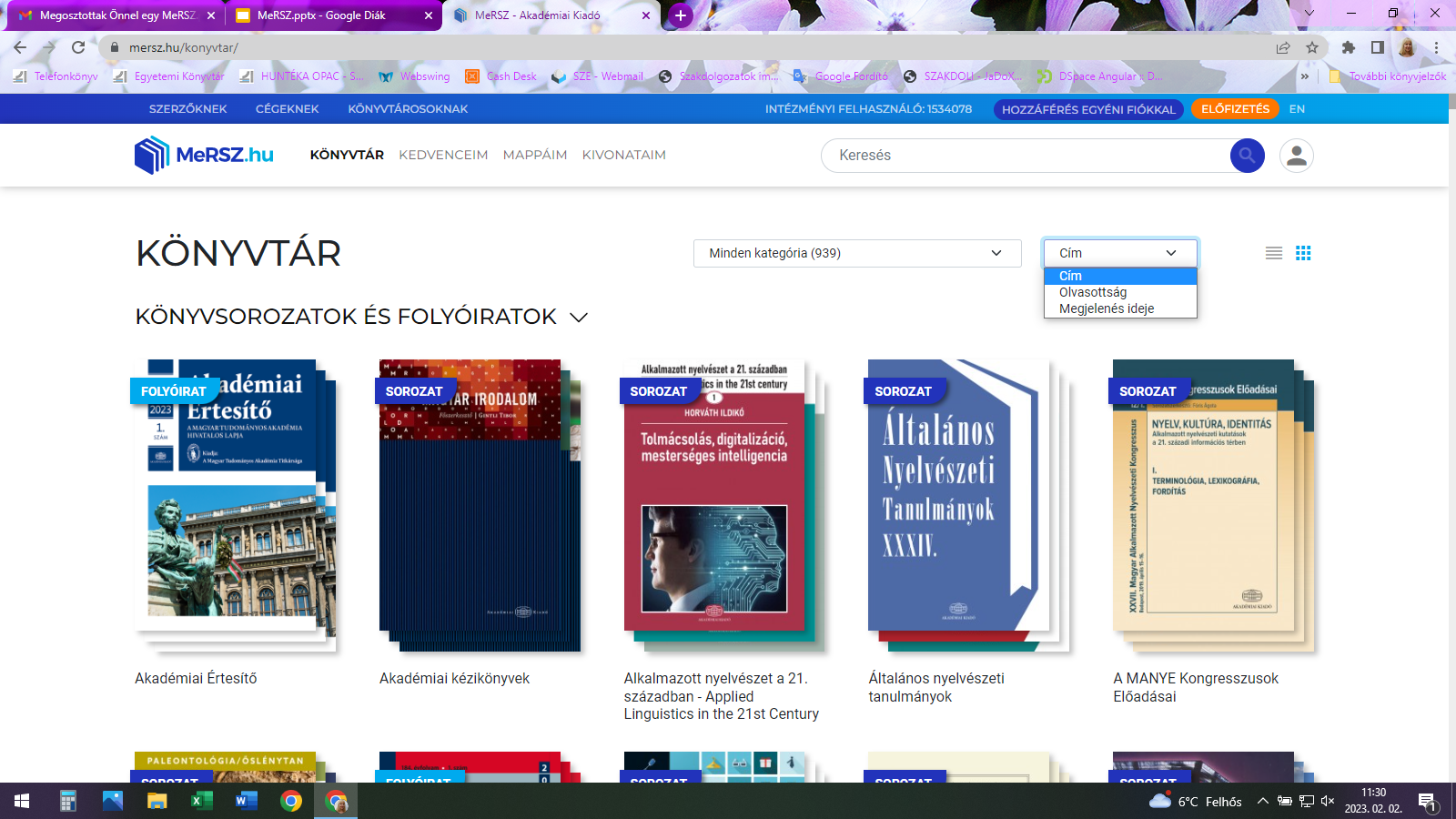 Keresési, szűrési lehetőségek
A keresőmezőben való keresésnél ha beírjuk a szerző nevét, listában felajánlja a szerző műveit akkor is, ha szerkesztői funkcióban szerepel.
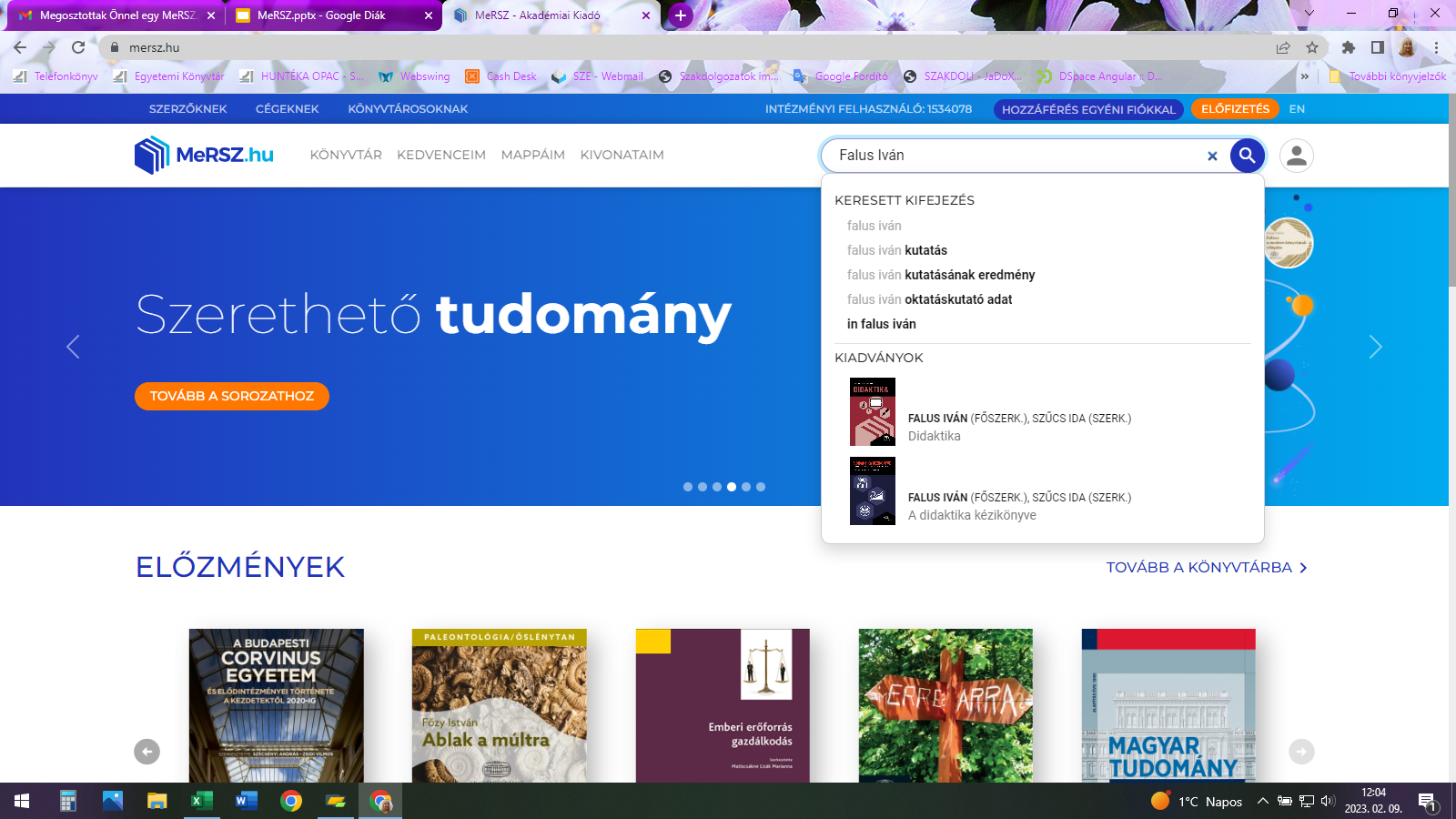 Keresési, szűrési lehetőségek
A keresőmezőben szerzőre és címre is, vagy a kettőre együttesen is tudunk keresni.
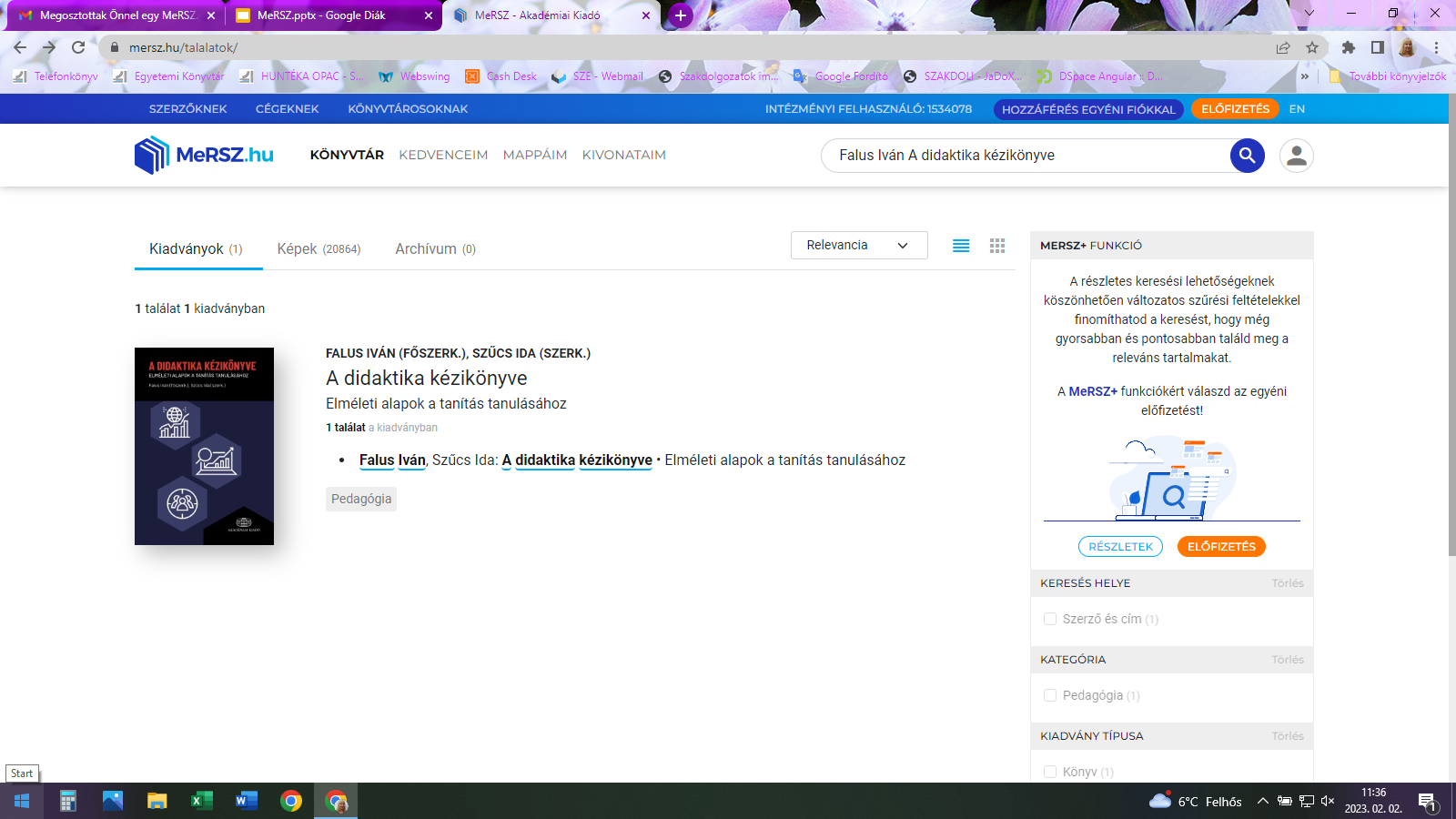 Keresési, szűrési lehetőségek
A keresőmezőben kifejezésekre is kereshetünk, itt szintén felajánlja a megtalálható lehetőségeket, és valamennyi dokumentumban, a teljes szövegben egyidejűleg keres.
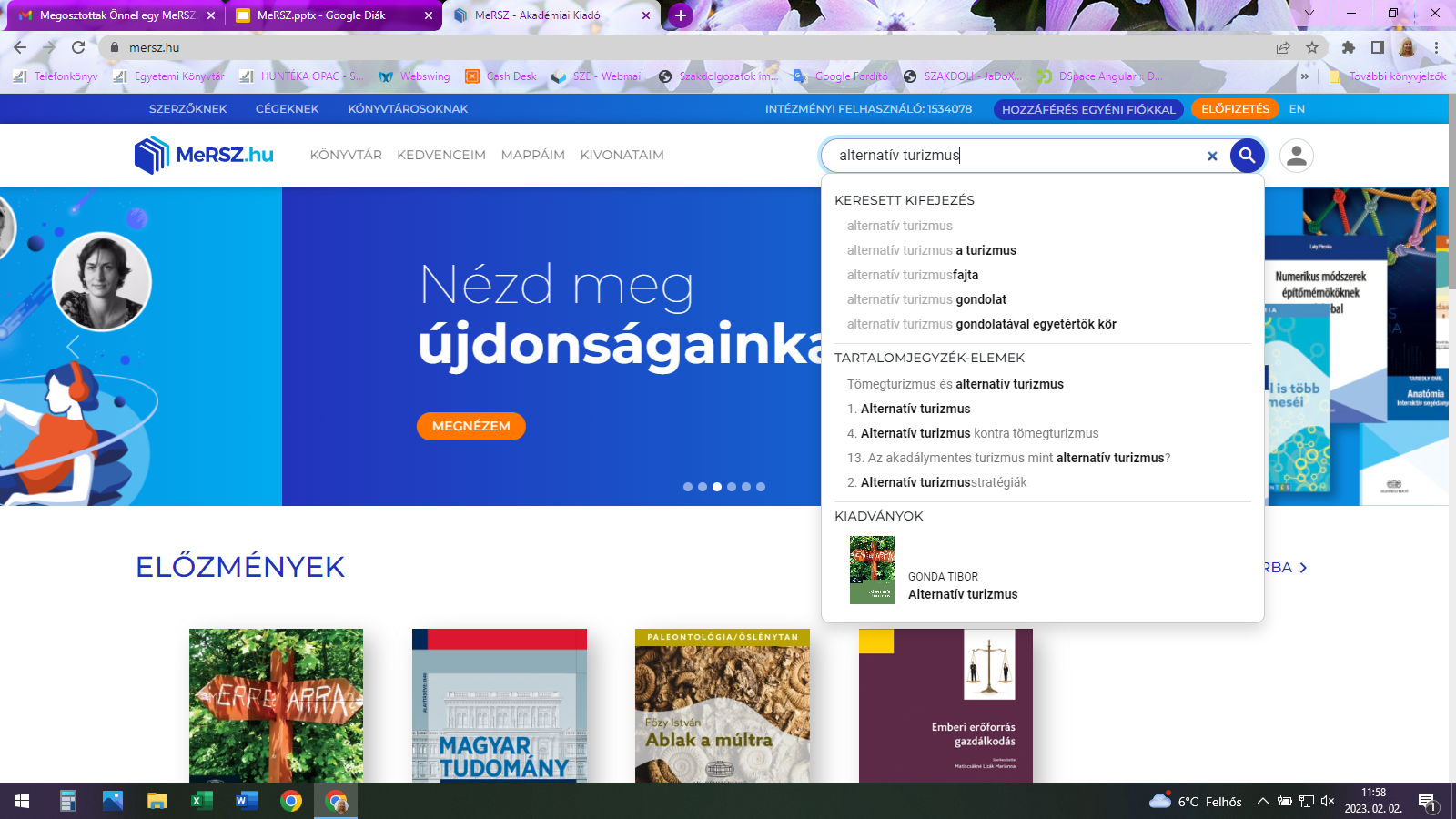 Keresési, szűrési lehetőségek
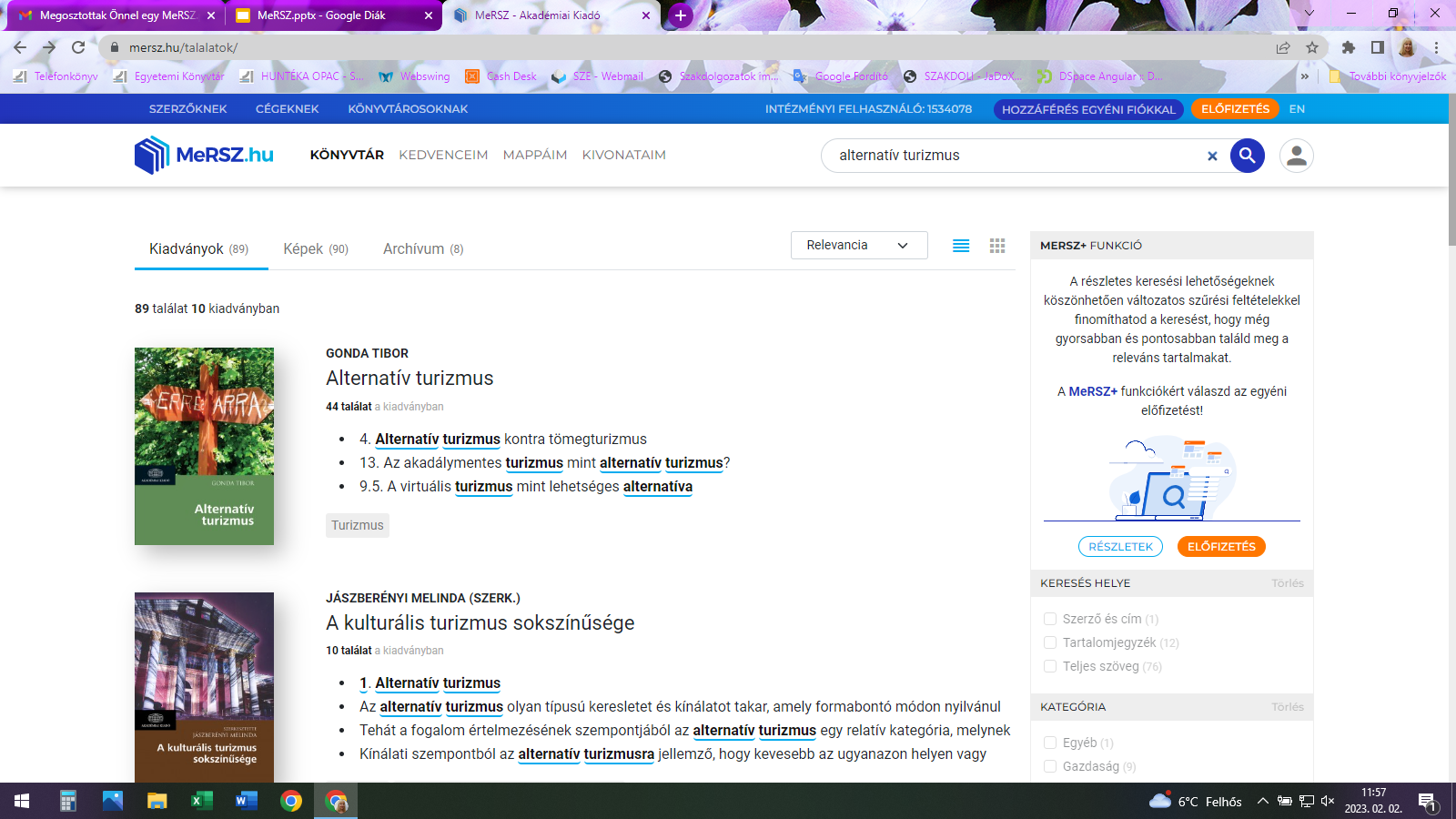 Keresési, szűrési lehetőségek
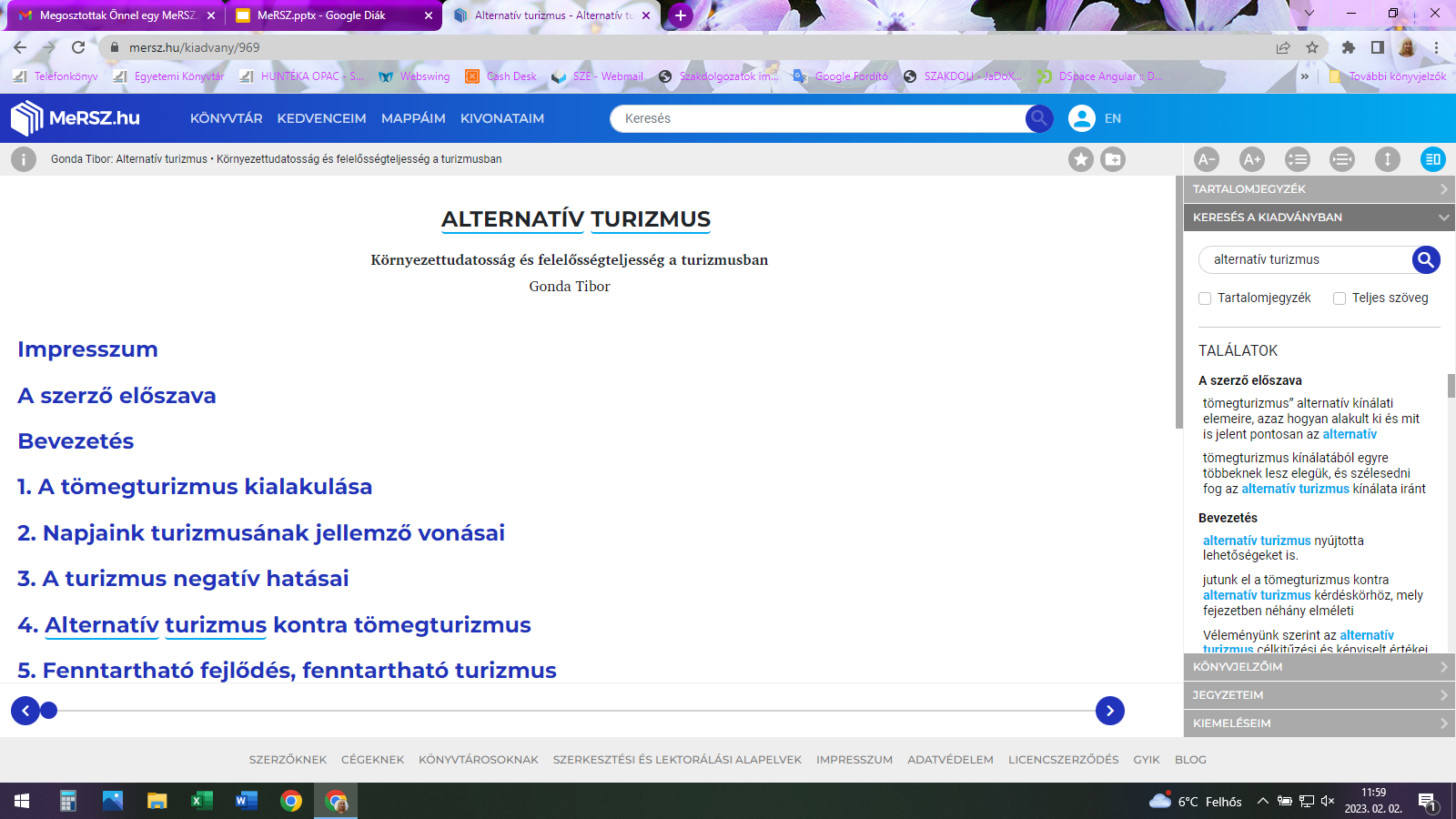 Keresési, szűrési lehetőségek
Az impresszumban láthatjuk, hogy kizárólag digitális kiadásról van e szó, vagy mely nyomtatott kiadás digitális változatáról.
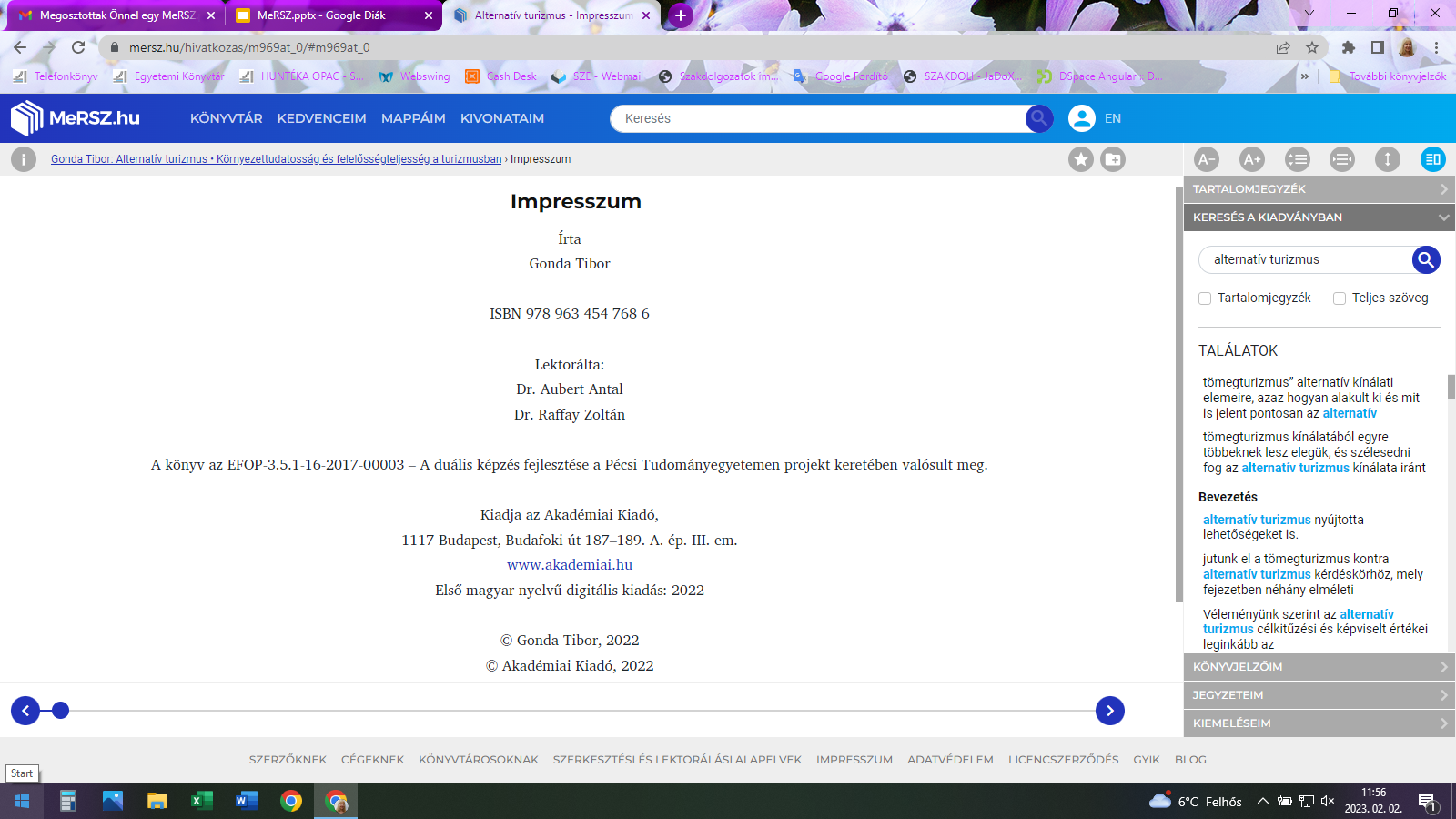 Keresési, szűrési lehetőségek
A fejezetekben van lehetőség könyvjelzőt hozzáadására, jegyzetek készítésére és hivatkozás készítésére.
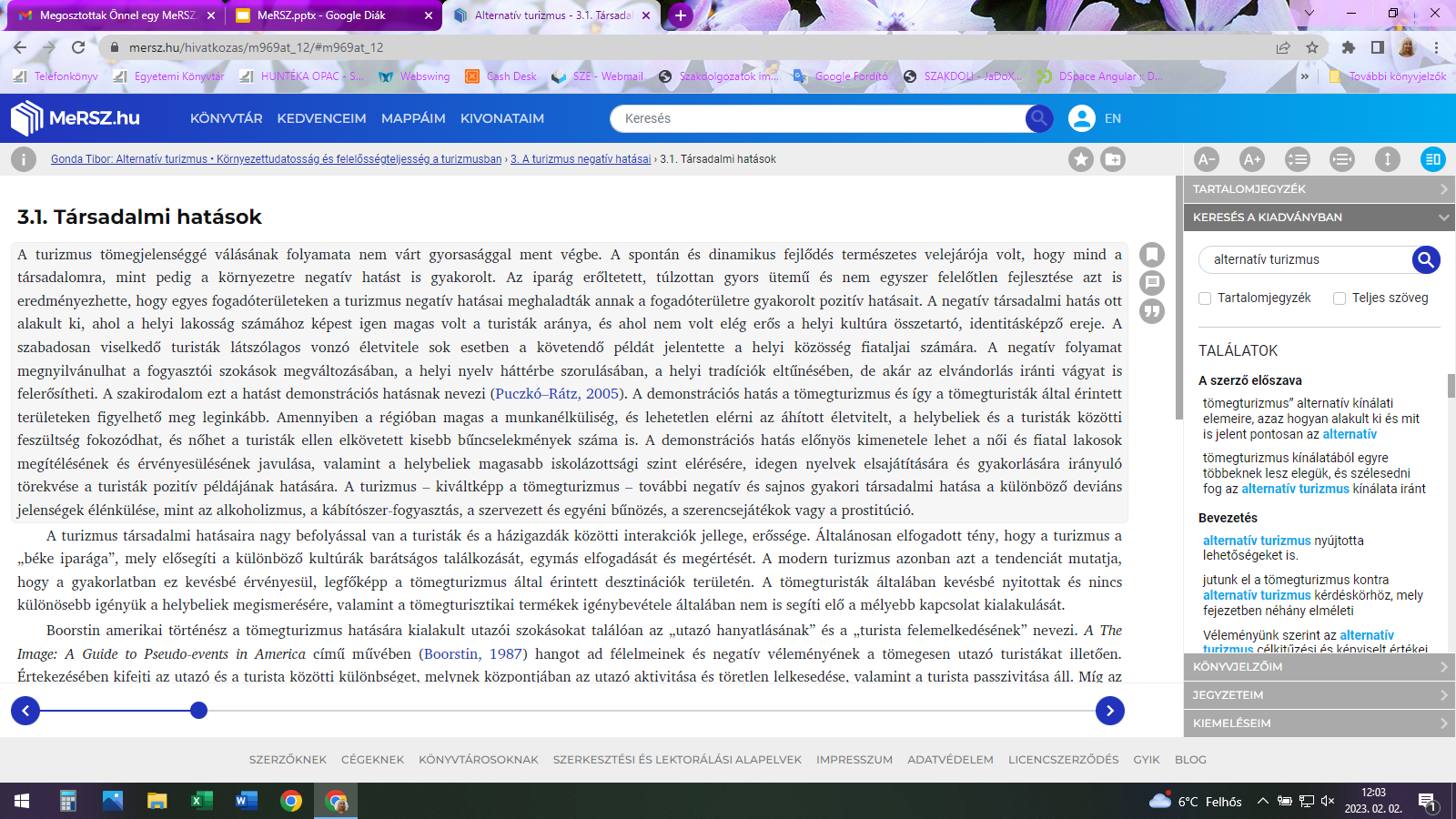 Keresési, szűrési lehetőségek
A jegyzet beillesztése során megjegyzések készíthetők a fejezetre vonatkozóan, melyet el lehet menteni, és később visszaolvashatók.
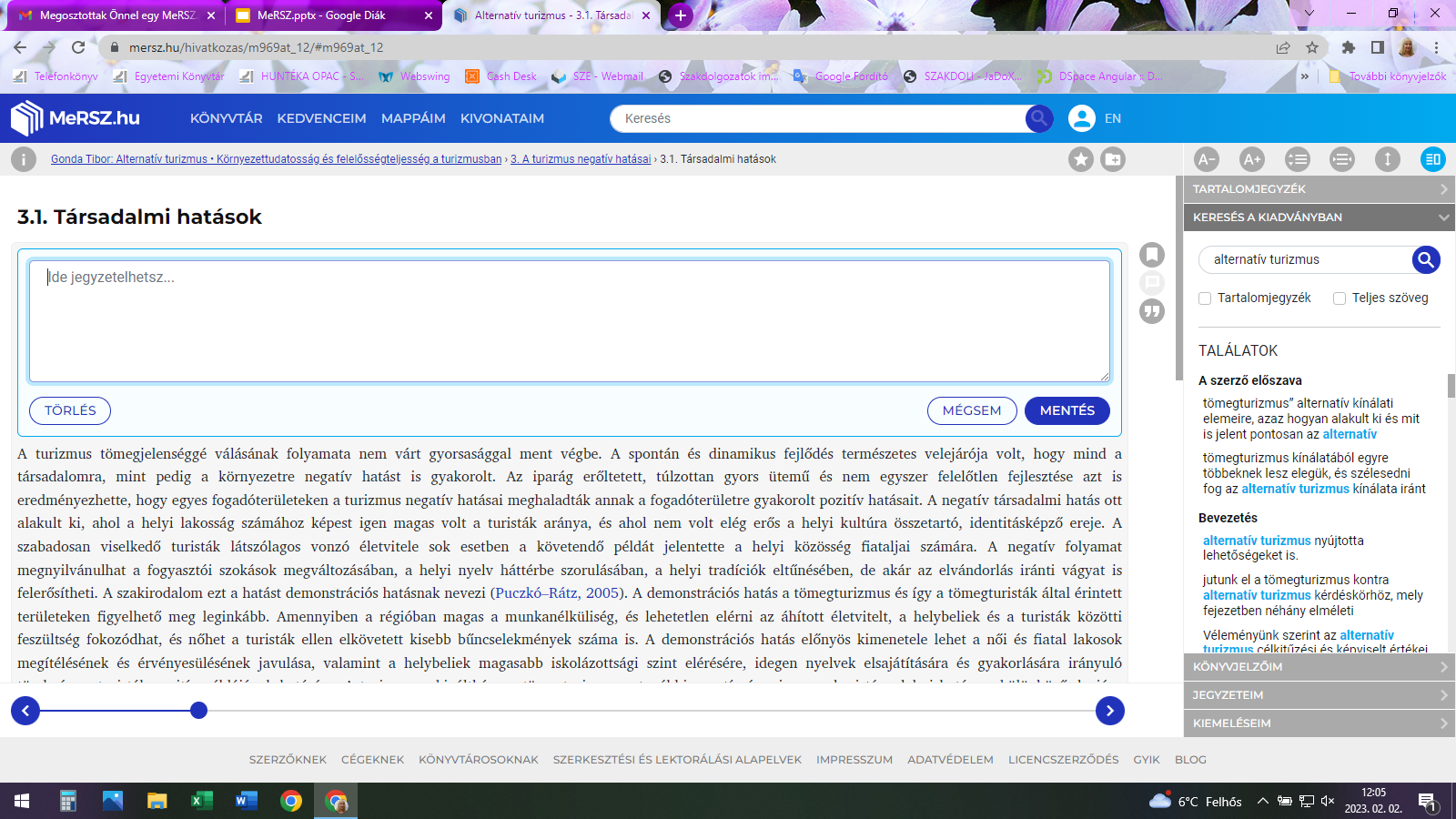 Keresési, szűrési lehetőségek
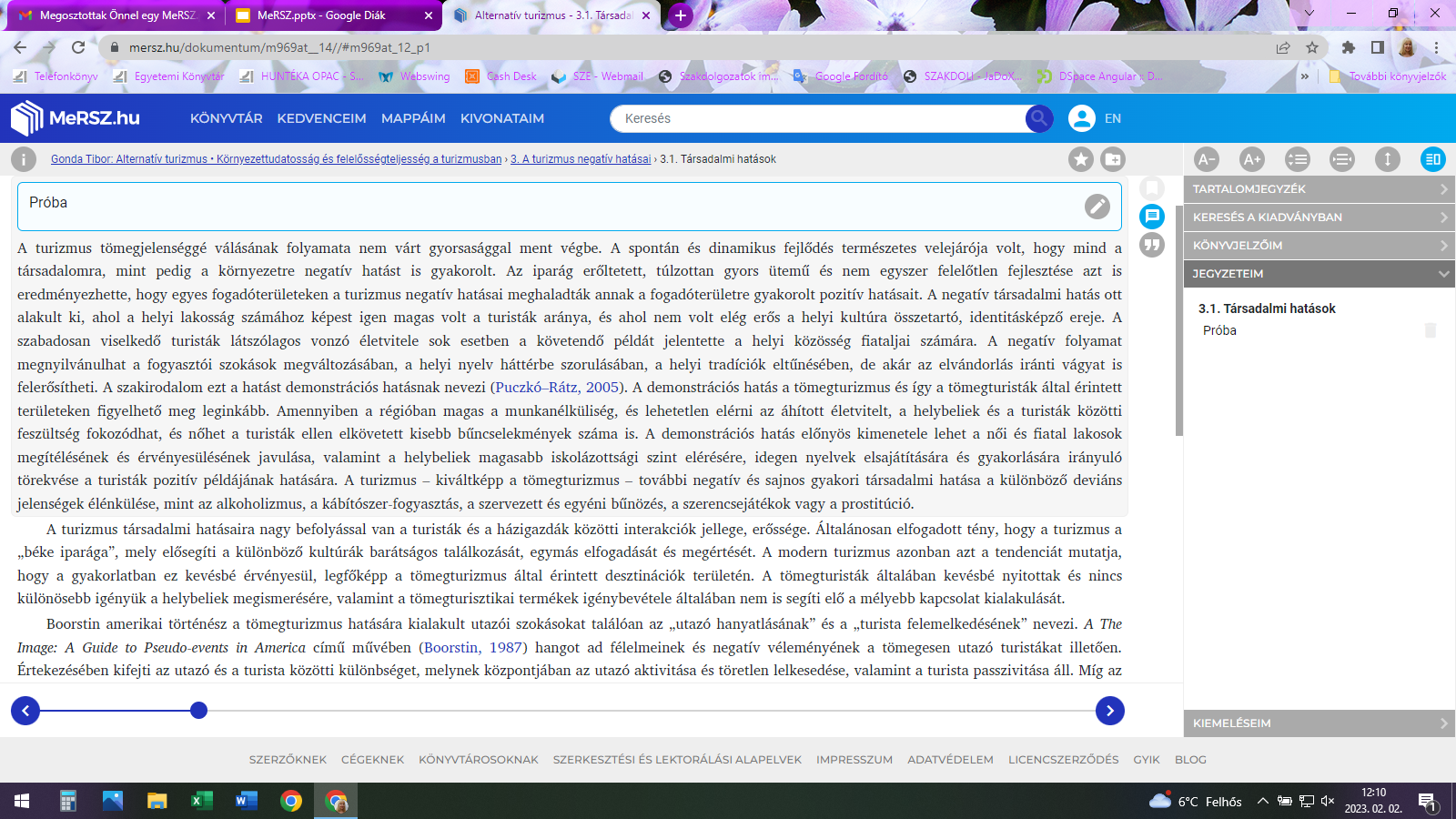 Keresési, szűrési lehetőségek
Hivatkozás készítése során elérhetjük az adott szöveghely pontos bibliográfiai leírását, amelyet hivatkozásként kimásolhatunk (három stílus közül választva) és beilleszthetünk egy külső dokumentumba.
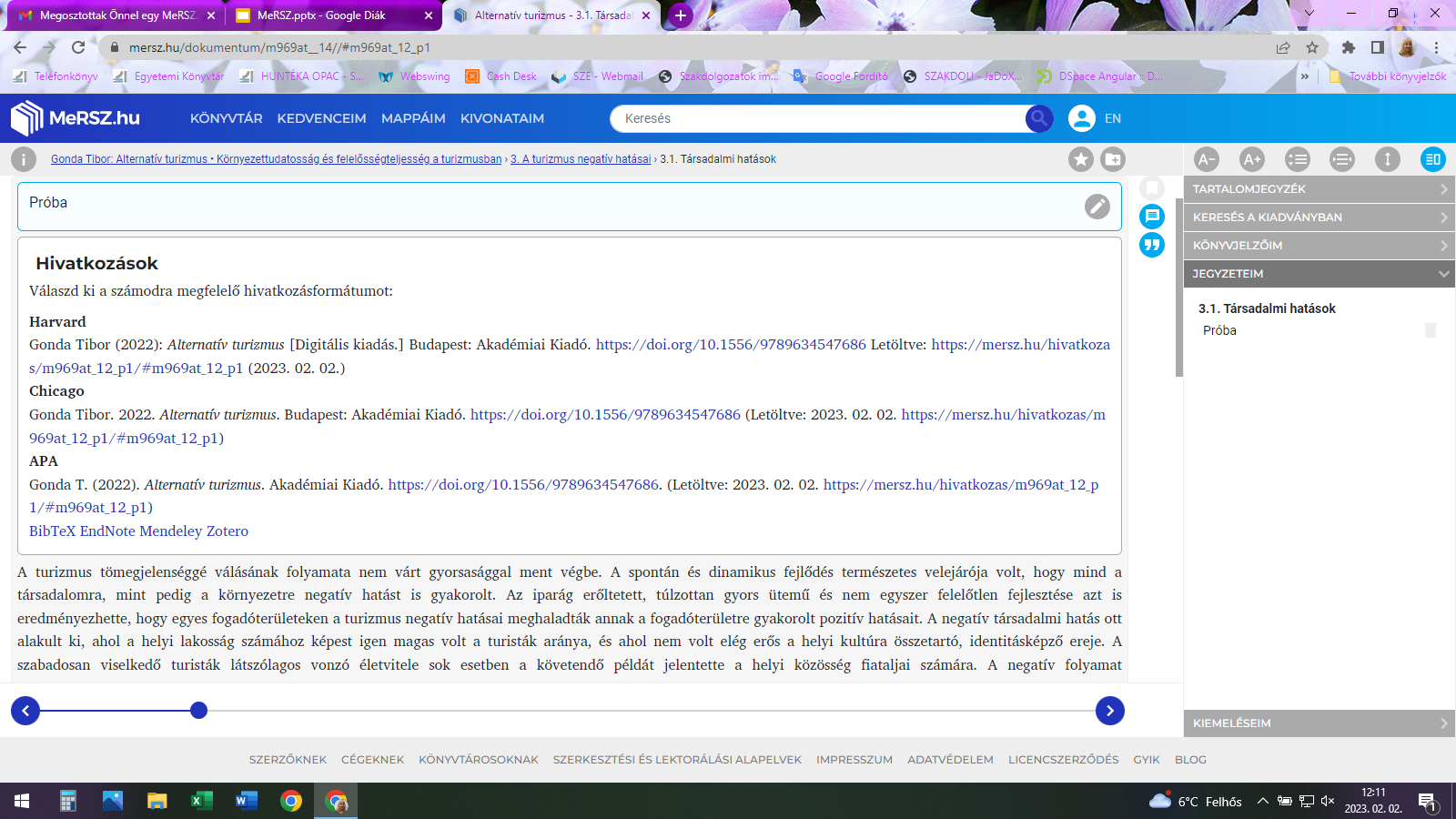 Kiegészítő / extra funkciók
A hivatkozások BibTeX, EndNote, Mendeley, Zotero szoftverekkel kompatibilis formátumban is lementhetők és felhasználhatók.
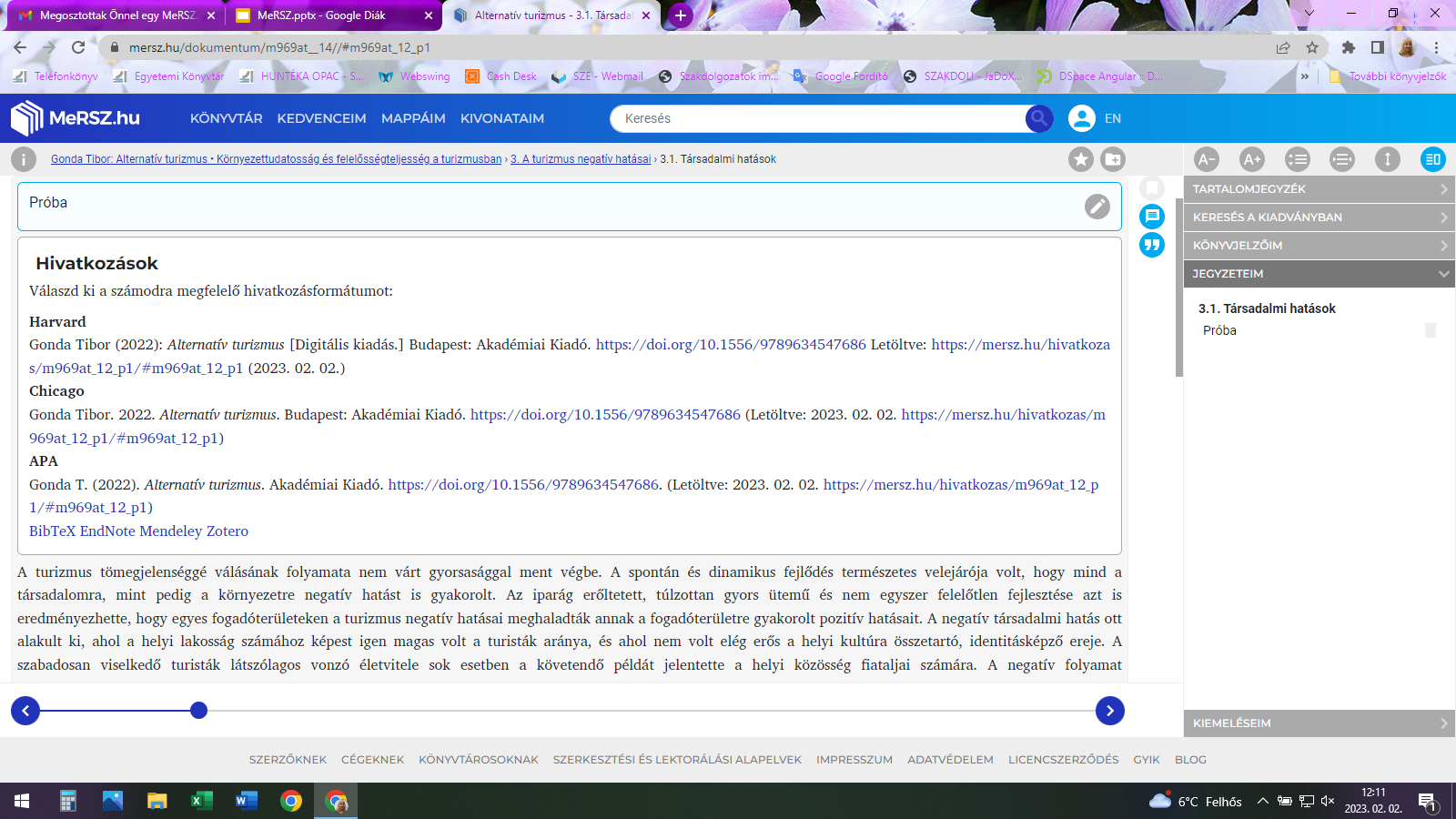 Lehetőség van rendszeres és egyéni érdeklődésre szabott hírlevelekre feliratkozni.
A MeRSZ-nek van 
Facebook oldala, 
blogja, 
Podcast-je, 
és mobilapplikáción keresztül is használható.
Kiegészítő / extra funkciók
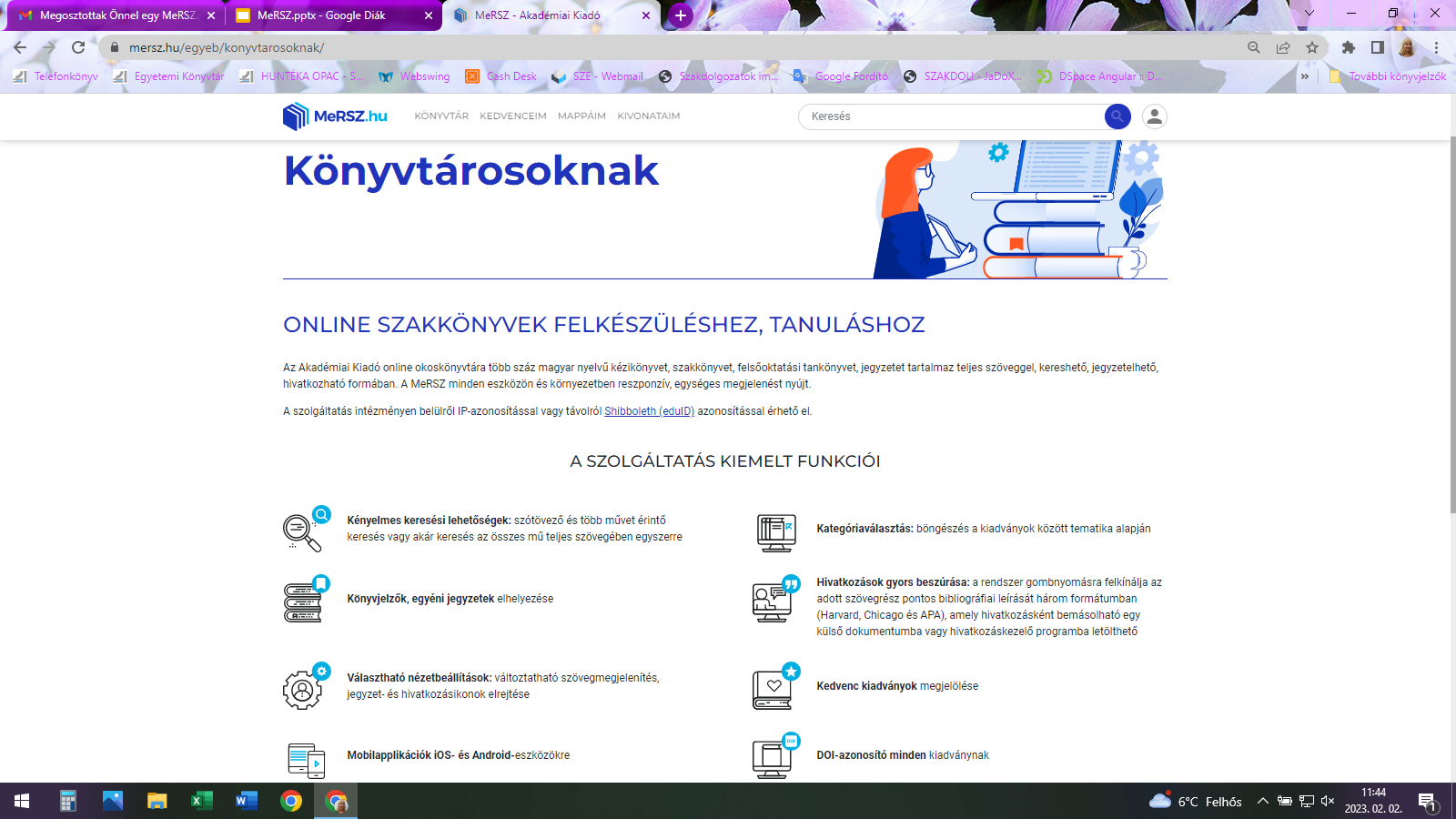 Kiegészítő / extra funkciók
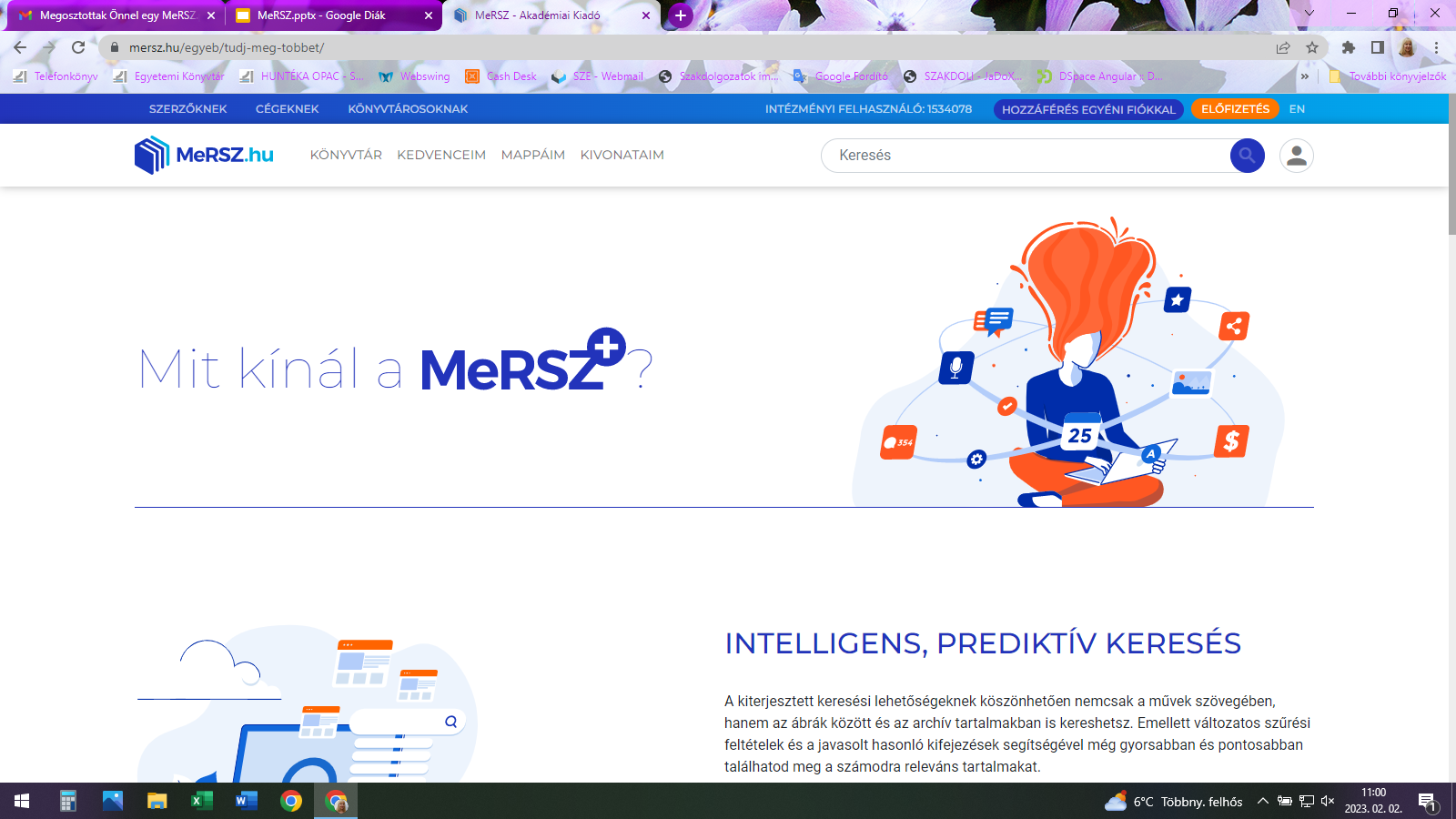 Kiegészítő / extra funkciók
INTELLIGENS, PREDIKTÍV KERESÉS: A kiterjesztett keresési lehetőségeknek az ábrák között és az archív tartalmakban. Változatos szűrési feltételek a releváns tartalmak megtalálásához.

SZEMÉLYES MAPPÁK: A kiadványok, képek mappákba rendezése, mentése.

SZÖVEGKIEMELÉS: Fontos szövegrészek kiemelése többféle színnel rendszerezve.

KIVONATKÉSZÍTÉS: A beépített szövegszerkesztő modulban saját tartalmak létrehozása, jegyzek készítése, szövegrészek, ábrák átemelése a művekből (idézéskor mindig ügyelni kell a forrásmegjelölésre!), ezek szerkesztése, formázása, megosztása másokkal, vagy akár nyomtatása.

NYOMTATÁS: Megformázott kivonatok a szerkesztőablakból való közvetlen nyomtatóra küldése.

OFFLINE HASZNÁLAT: A könyvek letöltése és netkapcsolat nélküli olvasása mobileszközön és mobilapplikáción.

TOVÁBBI TÖBB EZER KÖNYV: Hozzáférés az Akadémiai Digitális Archívumban az Akadémiai Kiadó 1950–1996 között megjelent több ezer kötetéhez. A gyűjteményben való böngészéshez a MeRSZ saját keresője használható.

TESTRESZABHATÓ NAVIGÁCIÓ a dokumentumban.
Kiegészítő / extra funkciók
Személyes fiók létrehozása: Ha már rendelkezünk a mersz.hu, az akademiai.hu vagy a szotar.net oldalon érvényes regisztrációval, nem szükséges újból regisztrálni, a meglévő belépési adatokat itt is használhatod.
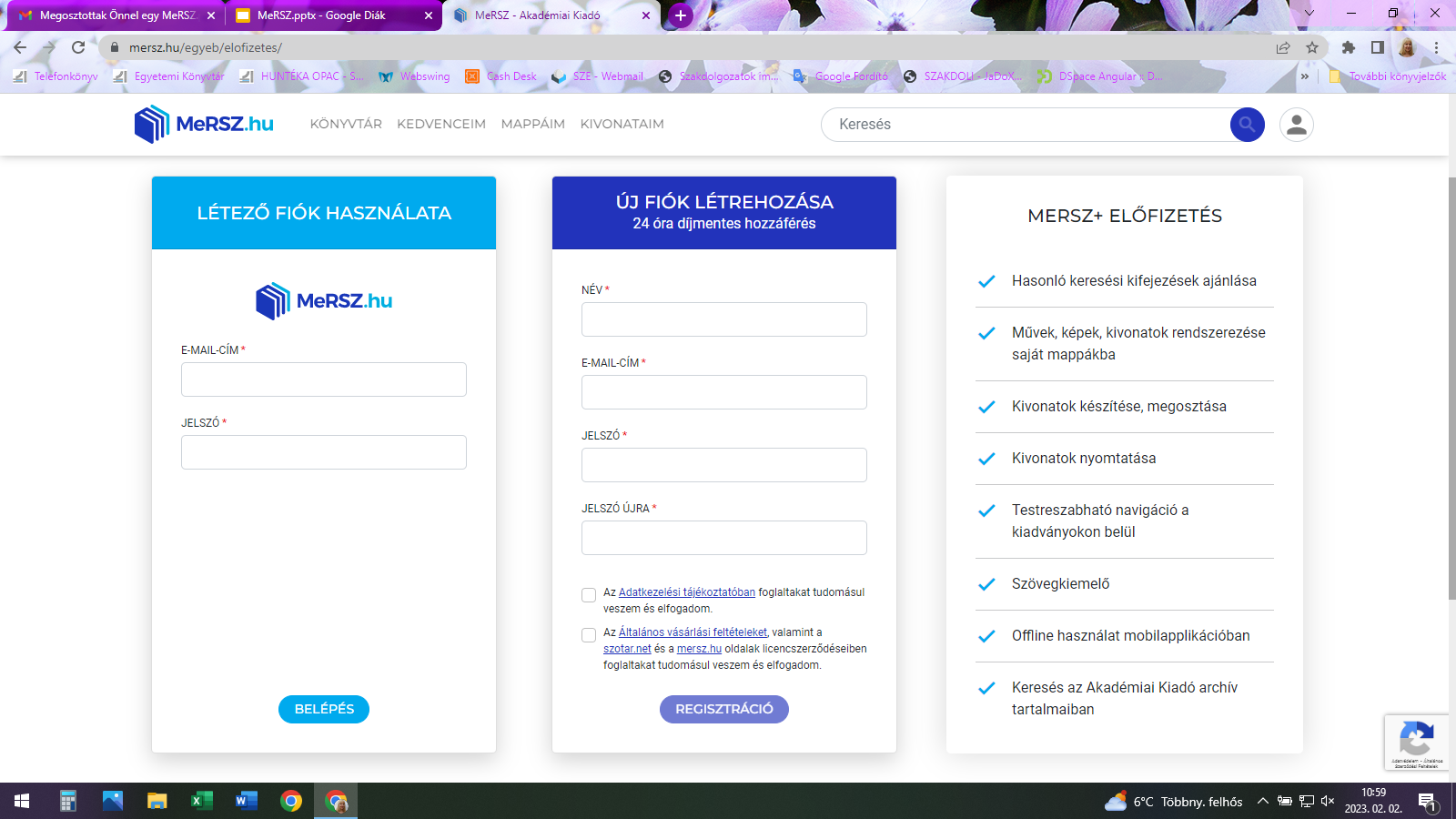 Szerzői profil / felhasználói fiók
Egyéni fiók létrehozása távoli eléréshez:
A regisztrált egyéni fiókot hozzákapcsolódik az intézmény előfizetéséhez, így a regisztrált felhasználó nem csak az intézményen belül, hanem bárhonnan eléri a MeRSZ teljes tartalmát és a saját, egyéni tartalmait: 
Kedvencek 
Legutóbb olvasott művek
Visszakereshető jegyzeteket és könyvjelzők a bekezdéseknél
Saját kivonatokat készítése akár több műből + jegyzetek hozzáadása
A kivonatok megosztása bárkivel 
Az applikáción keresztül - a fiókba való belépéssel - mobilon is bárhol, bármikor használható a MeRSZ.
Köszönjük a figyelmet!
Nagy Mária
nagy.maria@sze.hu
Perjés Dorottya
perjes.dorottya@sze.hu
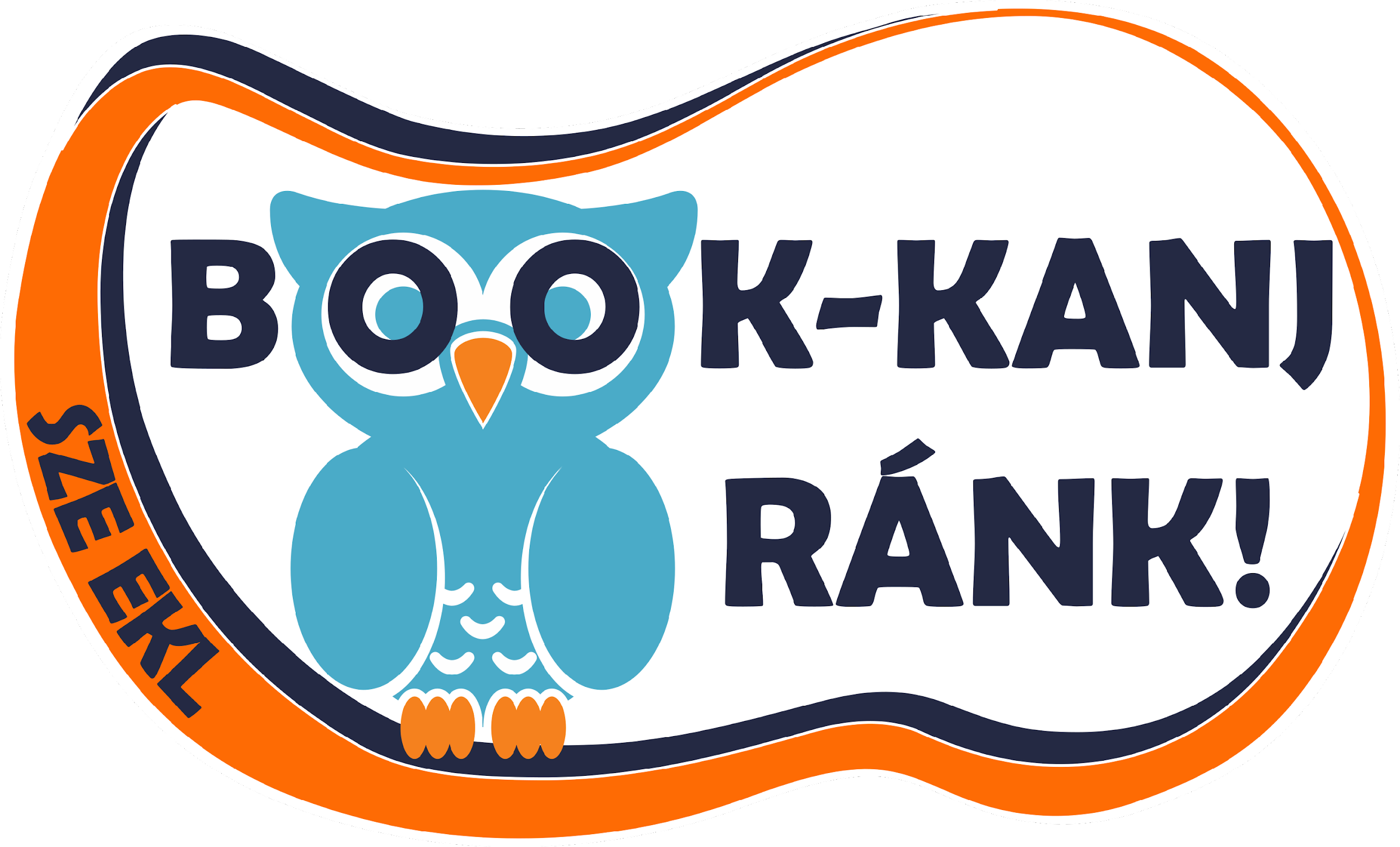